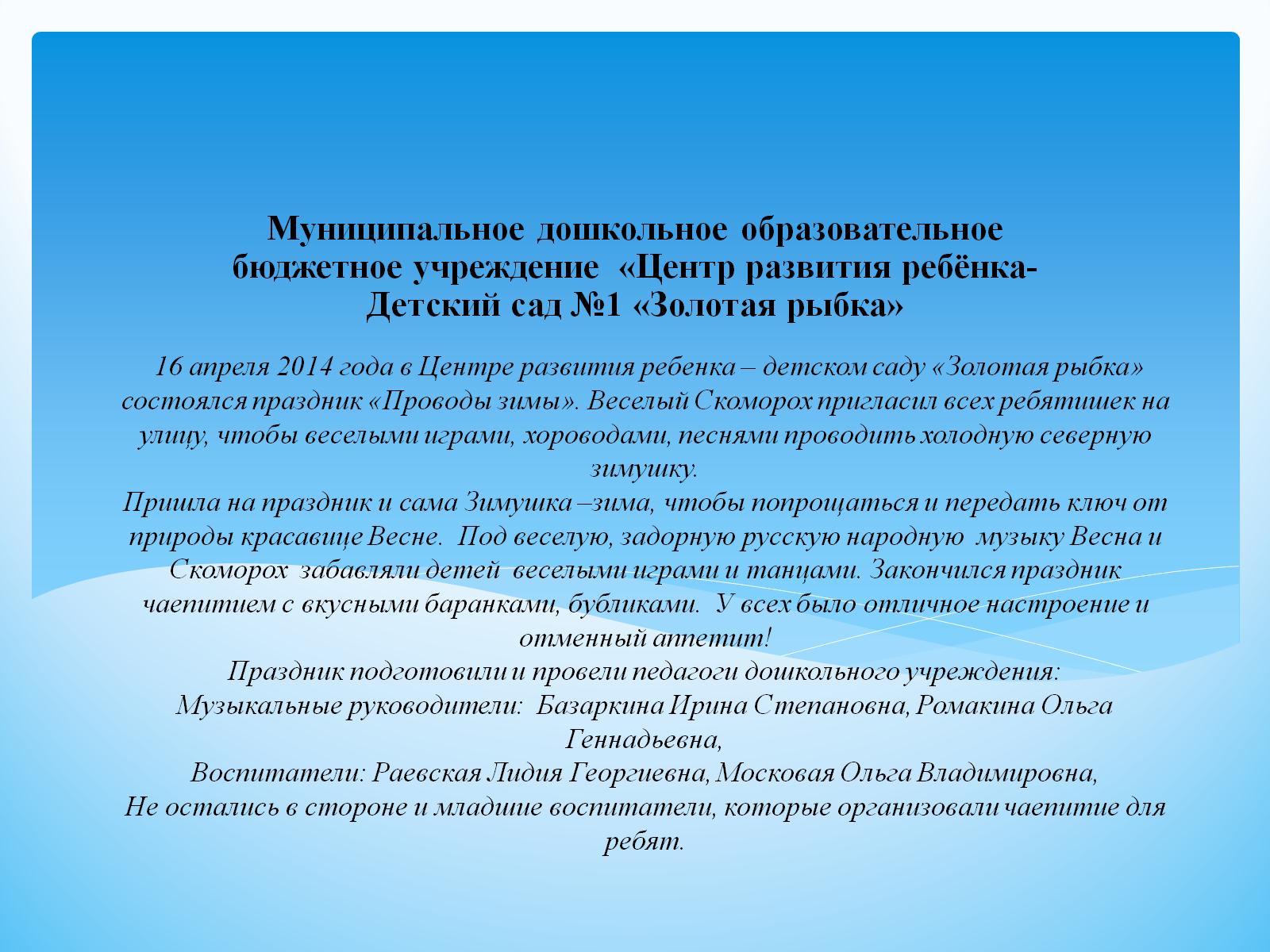 16 апреля 2014 года в Центре развития ребенка – детском саду «Золотая рыбка» состоялся праздник «Проводы зимы». Веселый Скоморох пригласил всех ребятишек на улицу, чтобы веселыми играми, хороводами, песнями проводить холодную северную зимушку.Пришла на праздник и сама Зимушка –зима, чтобы попрощаться и передать ключ от природы красавице Весне.  Под веселую, задорную русскую народную  музыку Весна и Скоморох  забавляли детей  веселыми играми и танцами. Закончился праздник чаепитием с вкусными баранками, бубликами.  У всех было отличное настроение и отменный аппетит!Праздник подготовили и провели педагоги дошкольного учреждения: Музыкальные руководители:  Базаркина Ирина Степановна, Ромакина Ольга Геннадьевна,Воспитатели: Раевская Лидия Георгиевна, Московая Ольга Владимировна,Не остались в стороне и младшие воспитатели, которые организовали чаепитие для ребят.
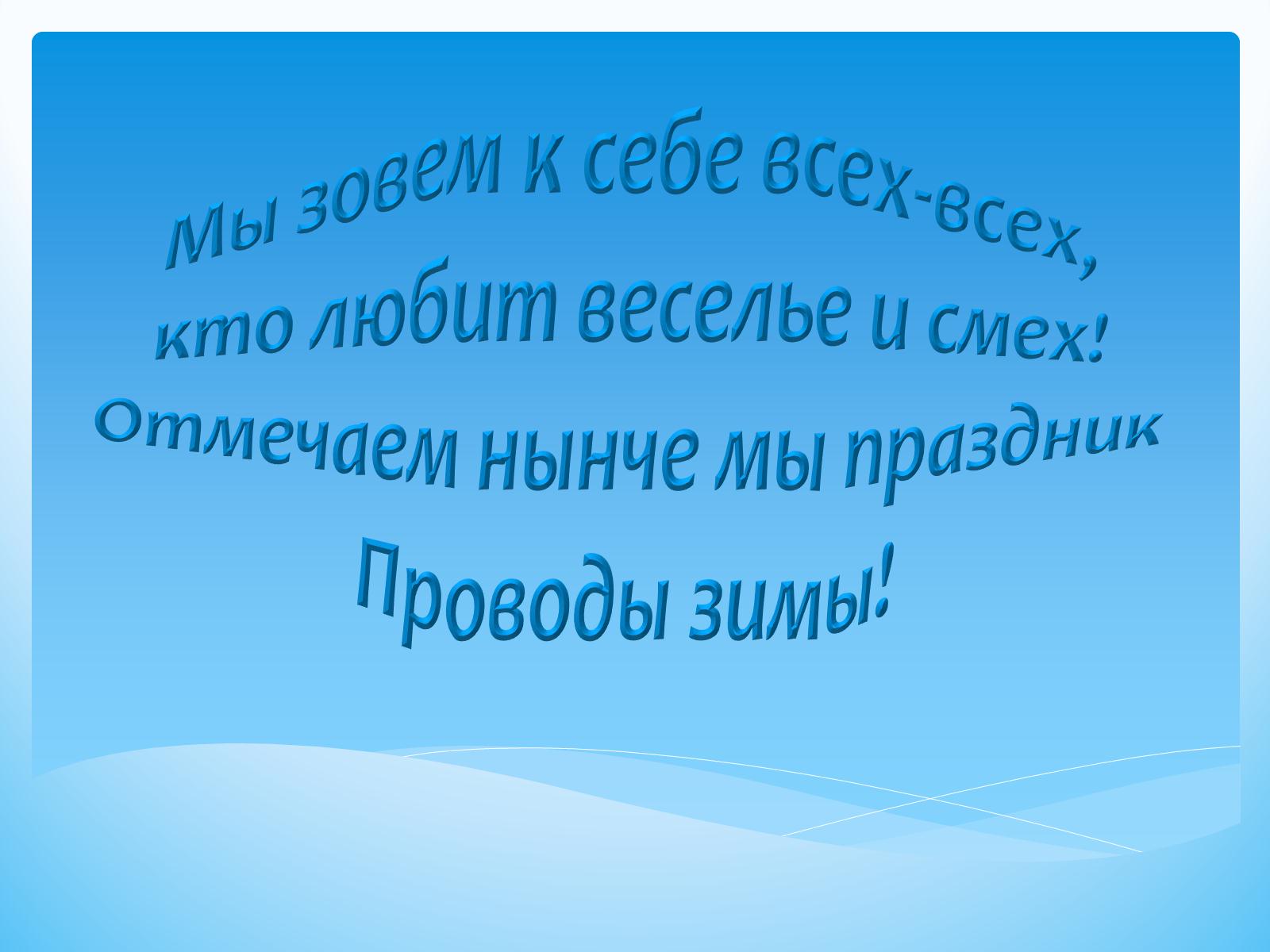 Мы зовем к себе всех-всех, кто любит веселье и смех!Отмечаем нынче мы праздник Проводы зимы!
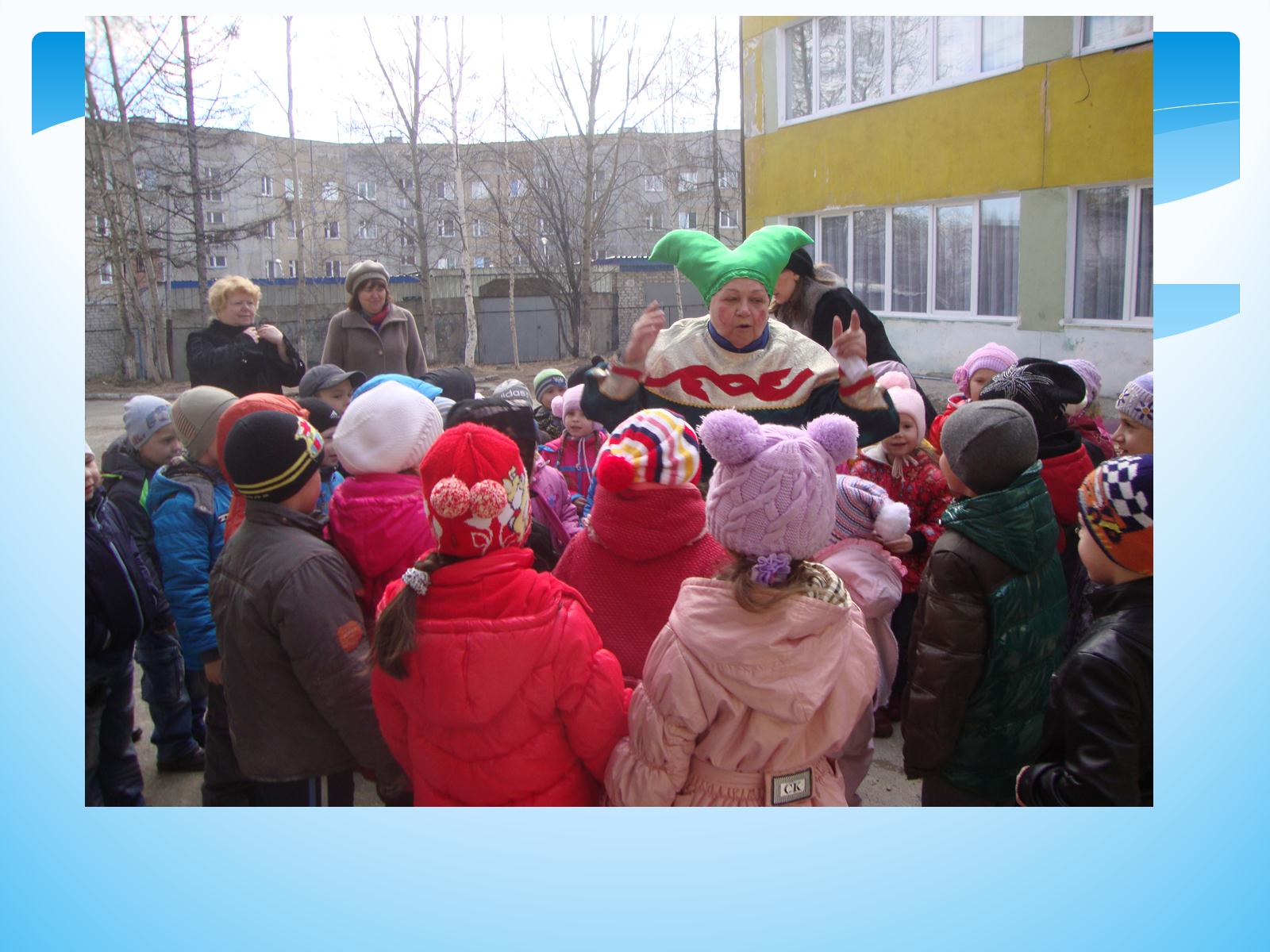 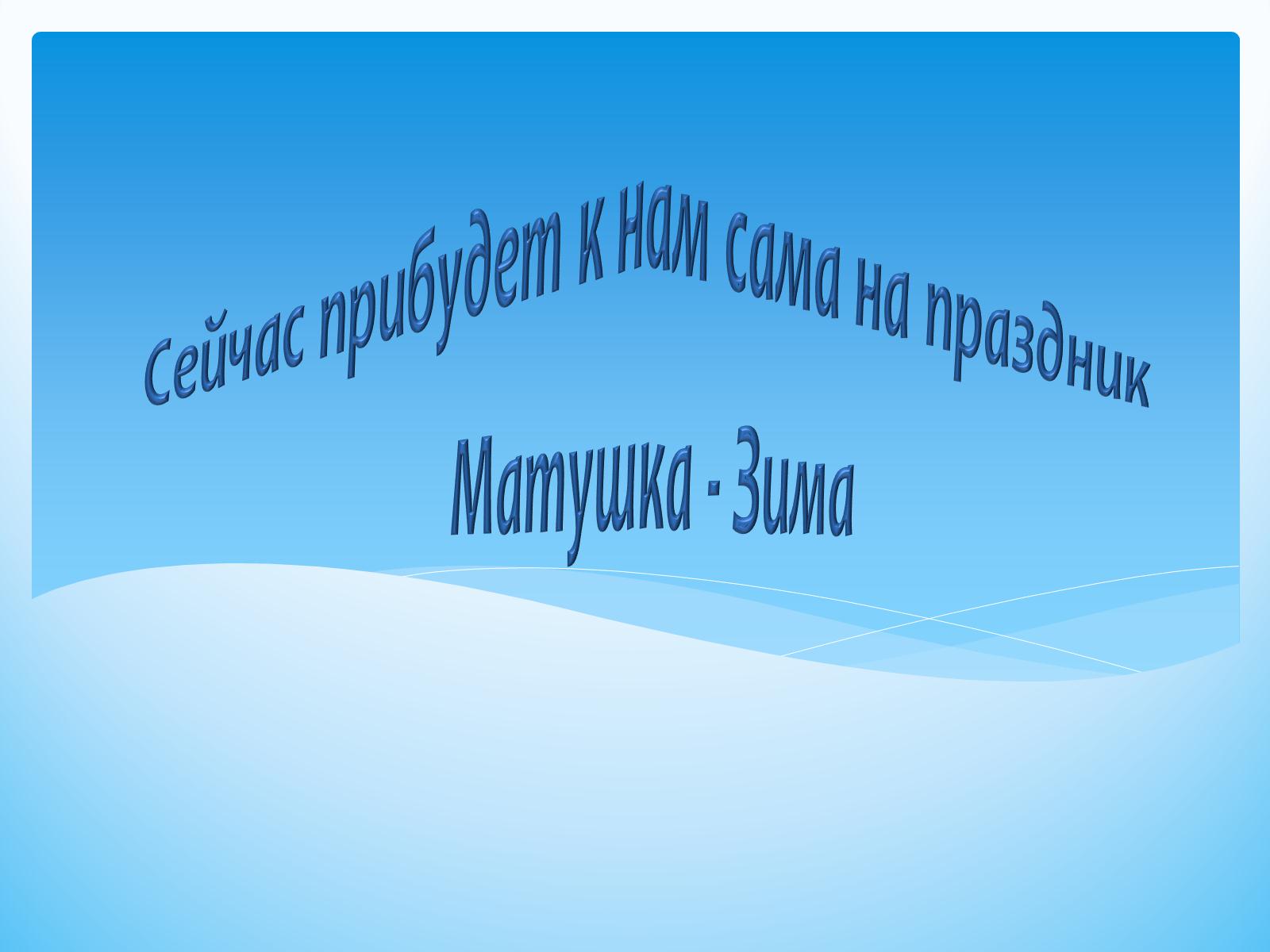 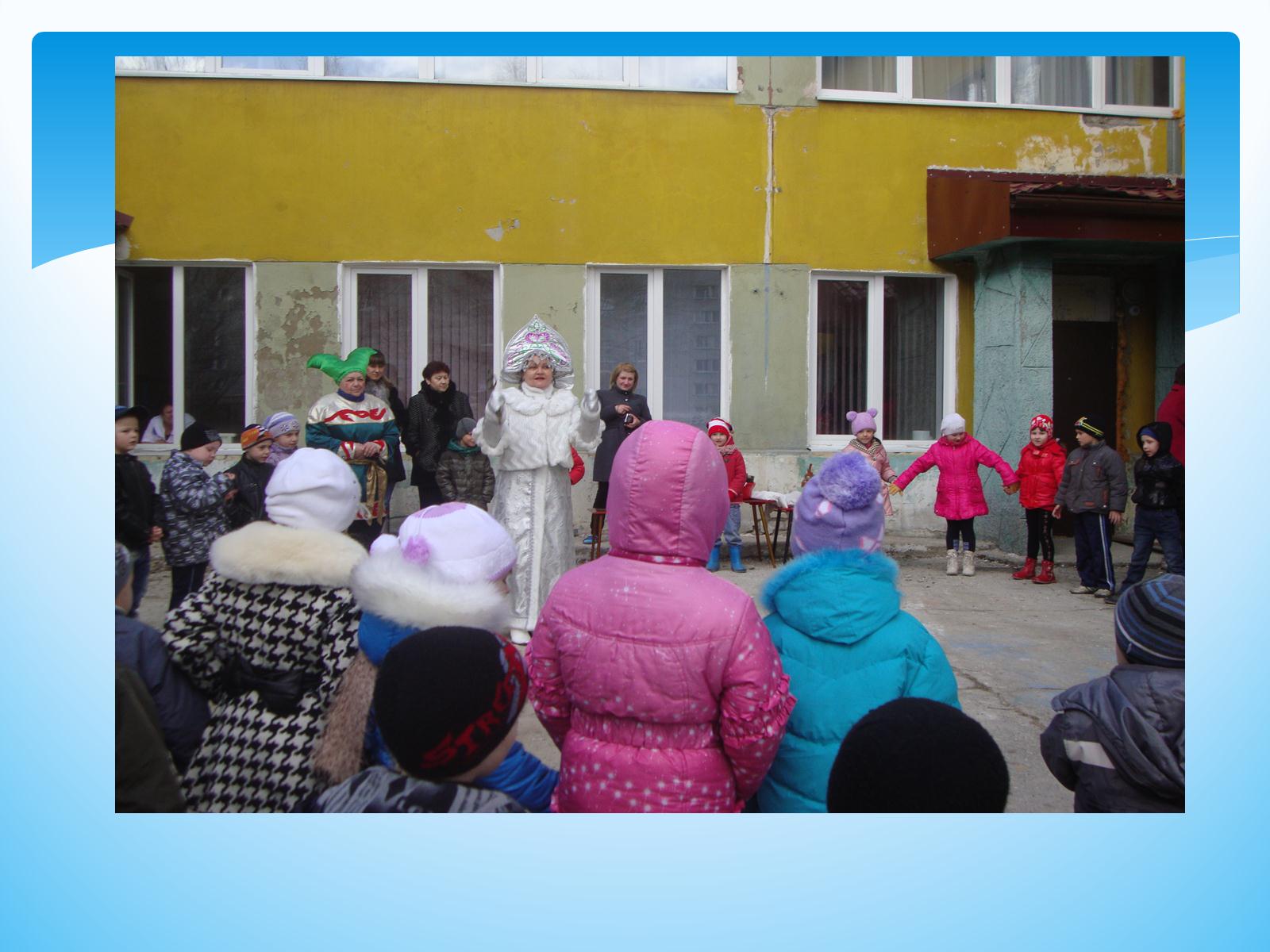 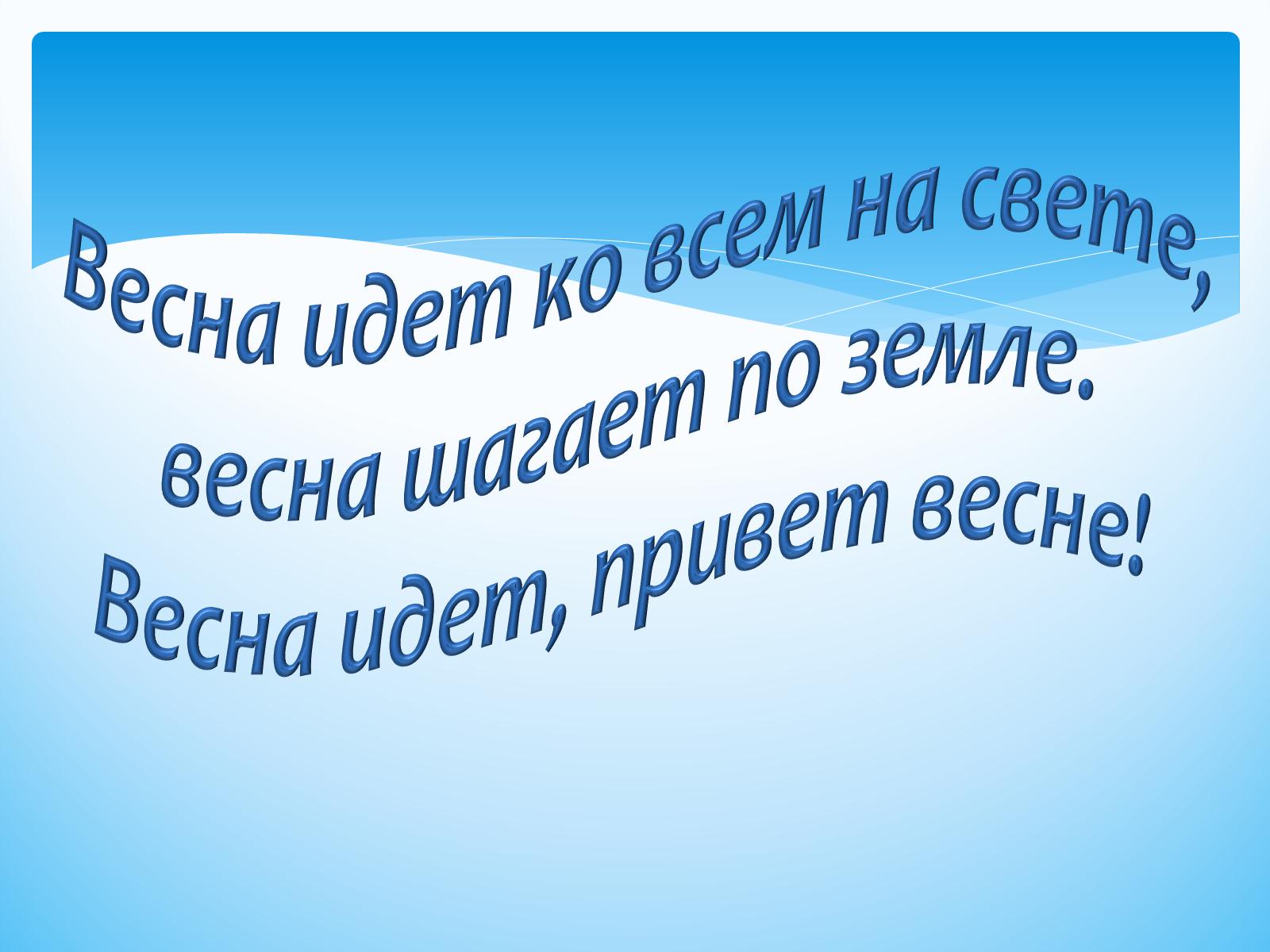 Весна идет ко всем на свете,весна шагает по земле.Весна идет, привет весне!
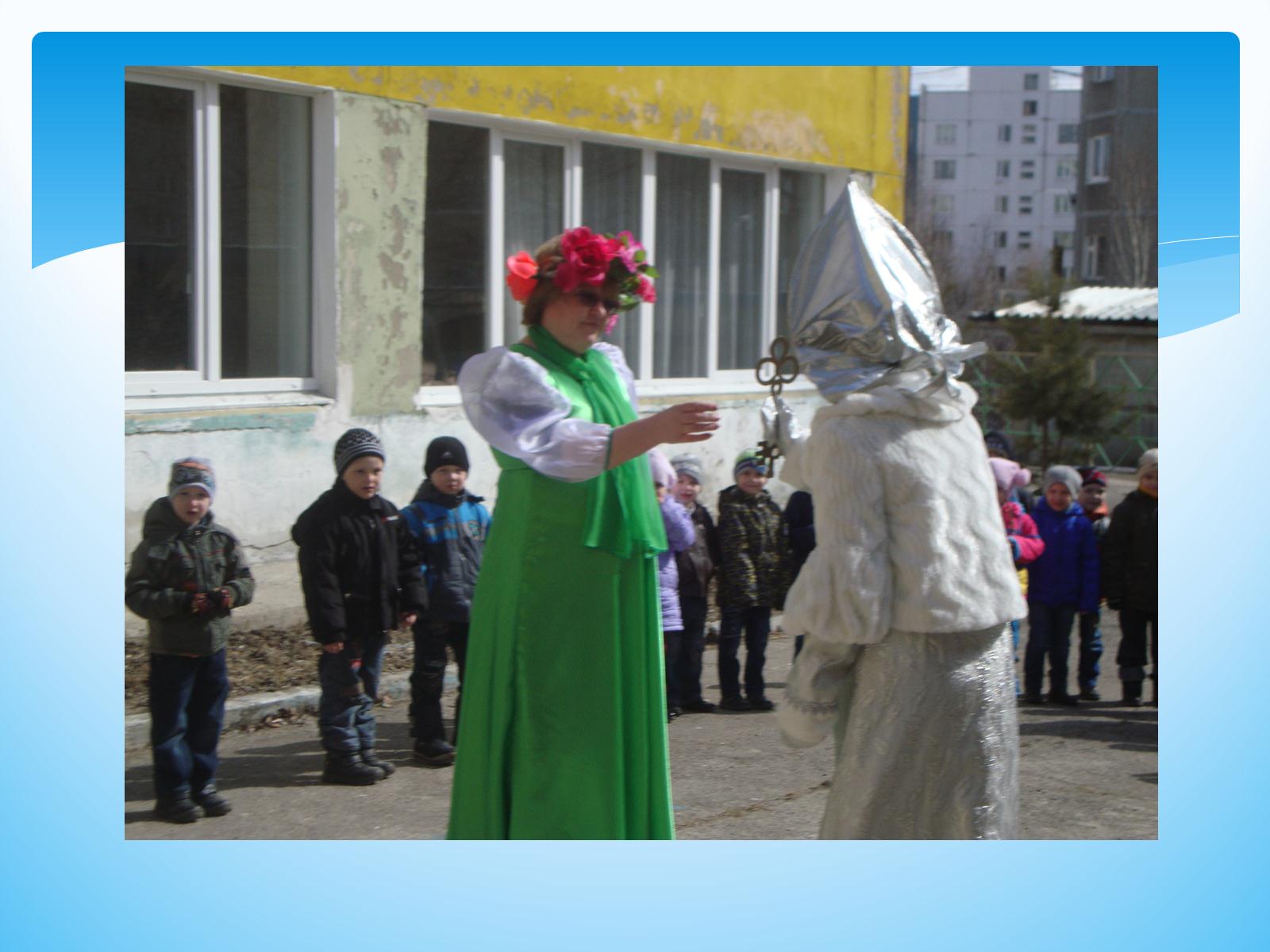 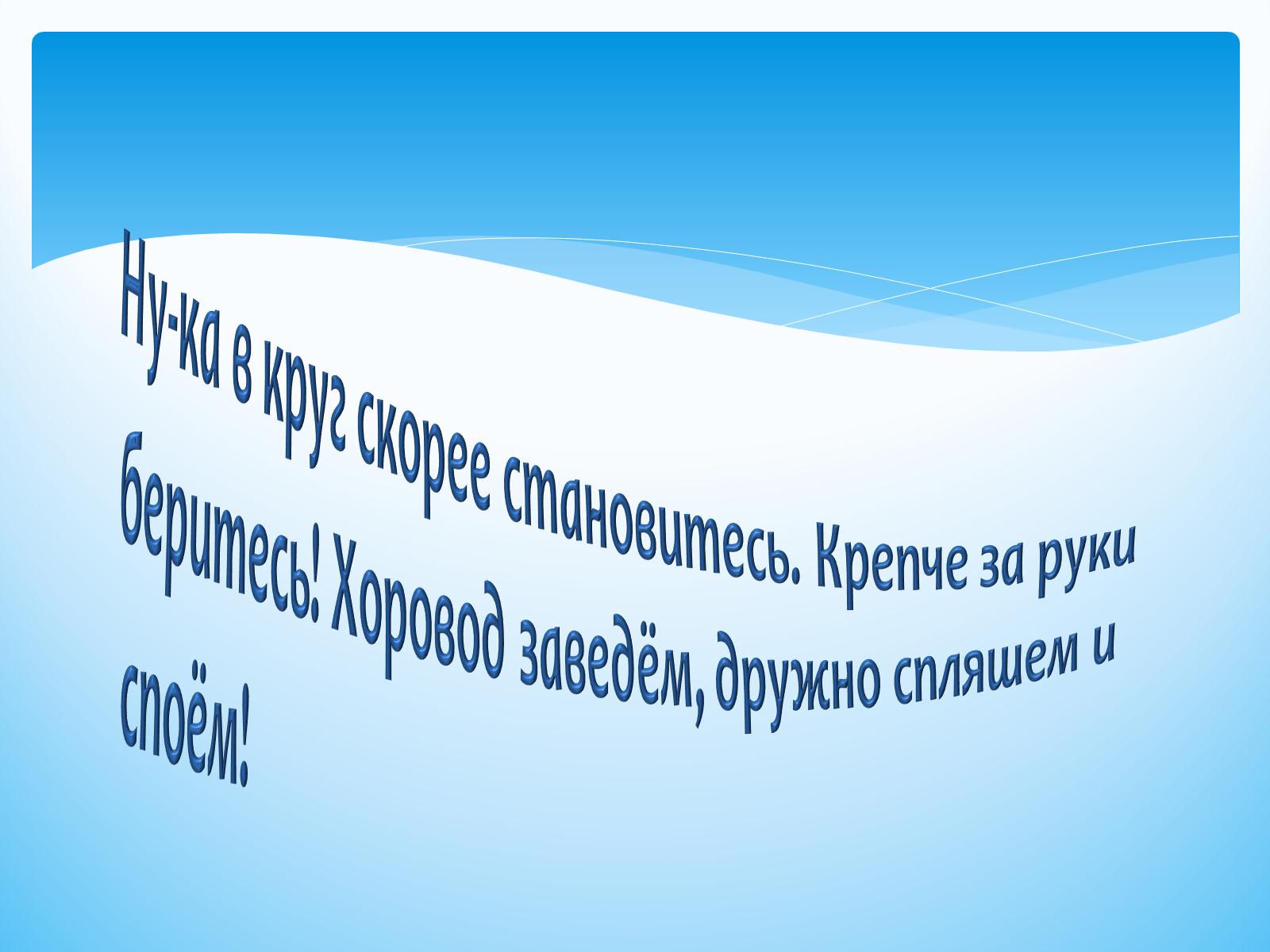 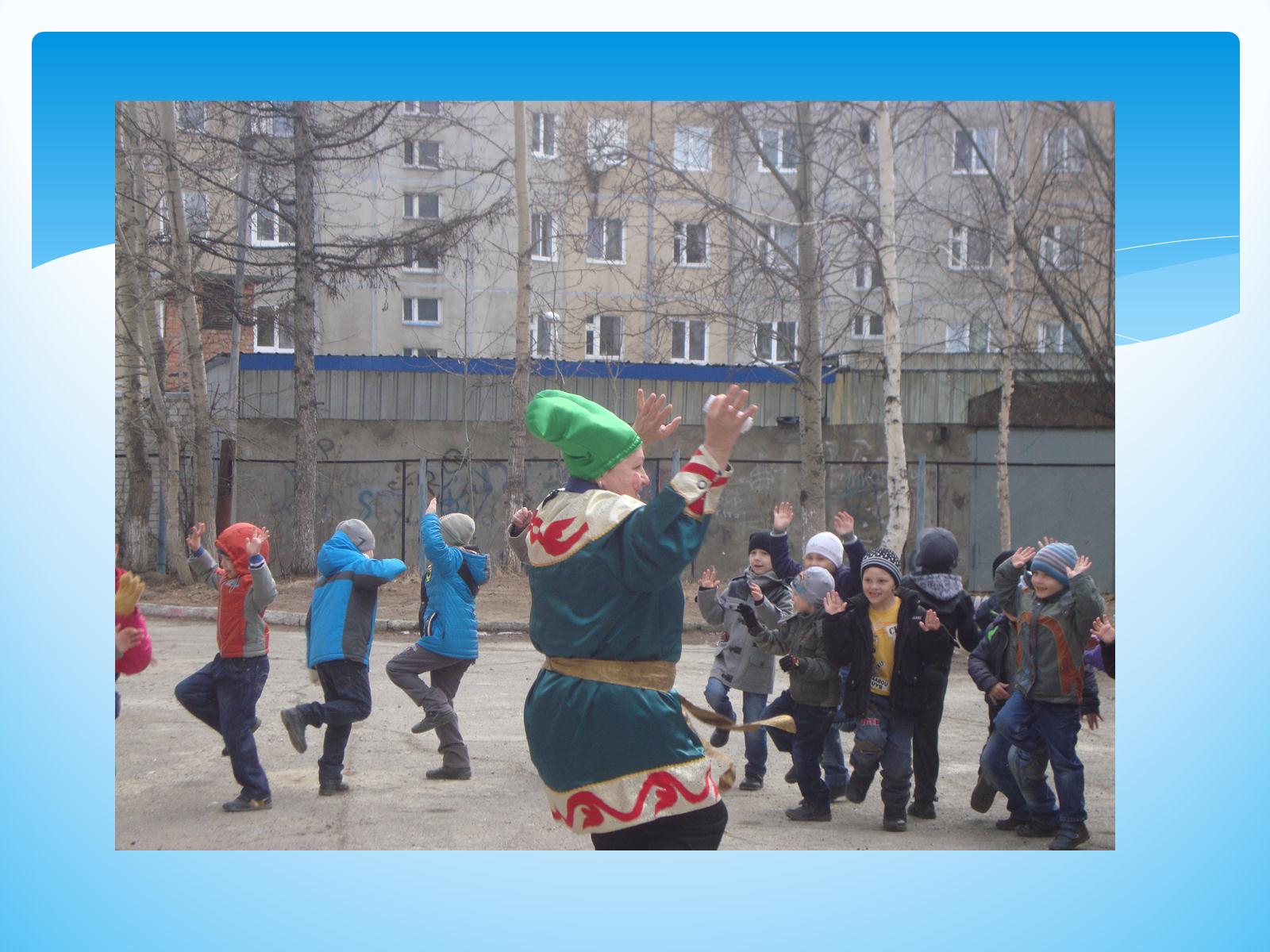 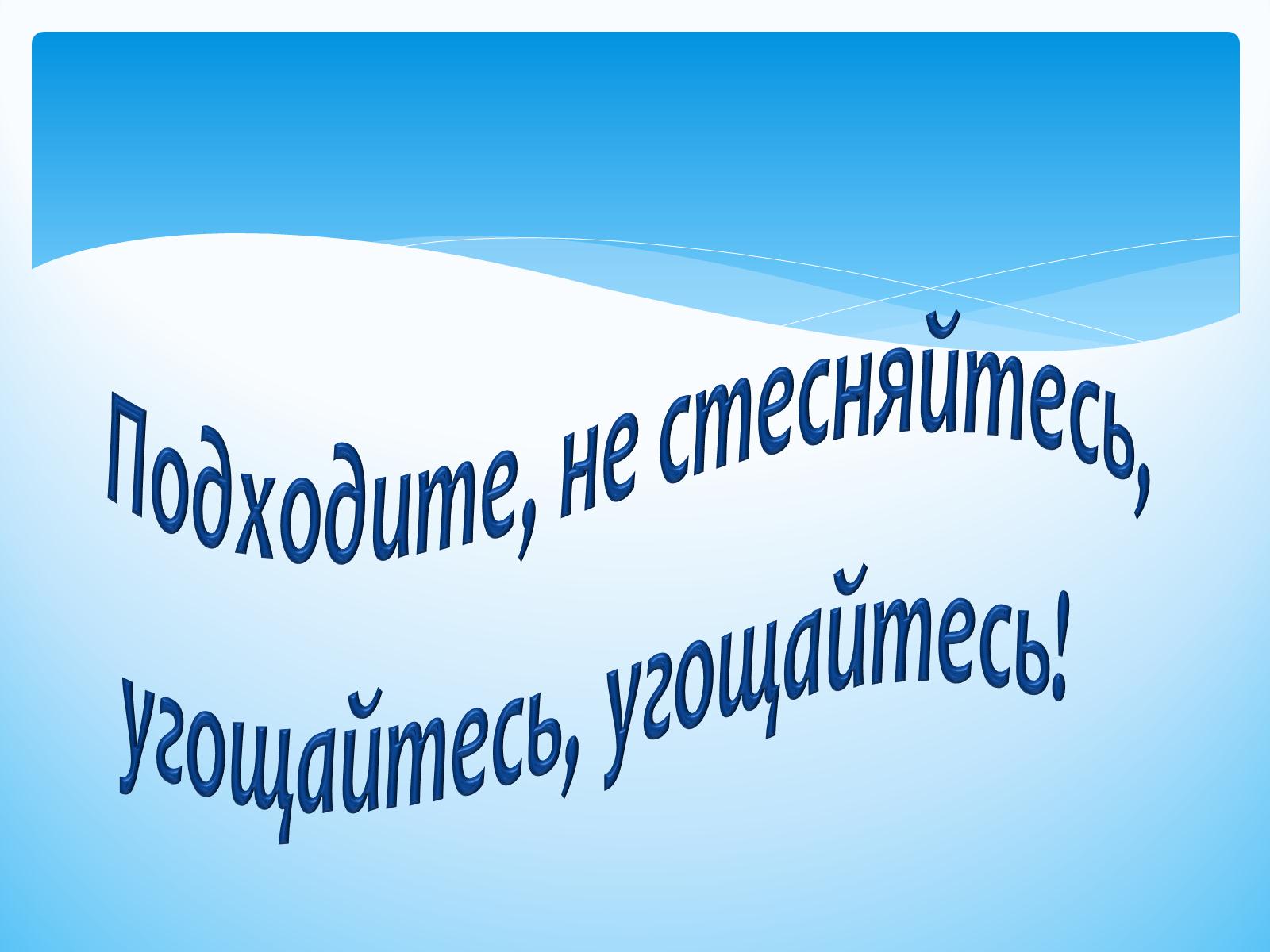 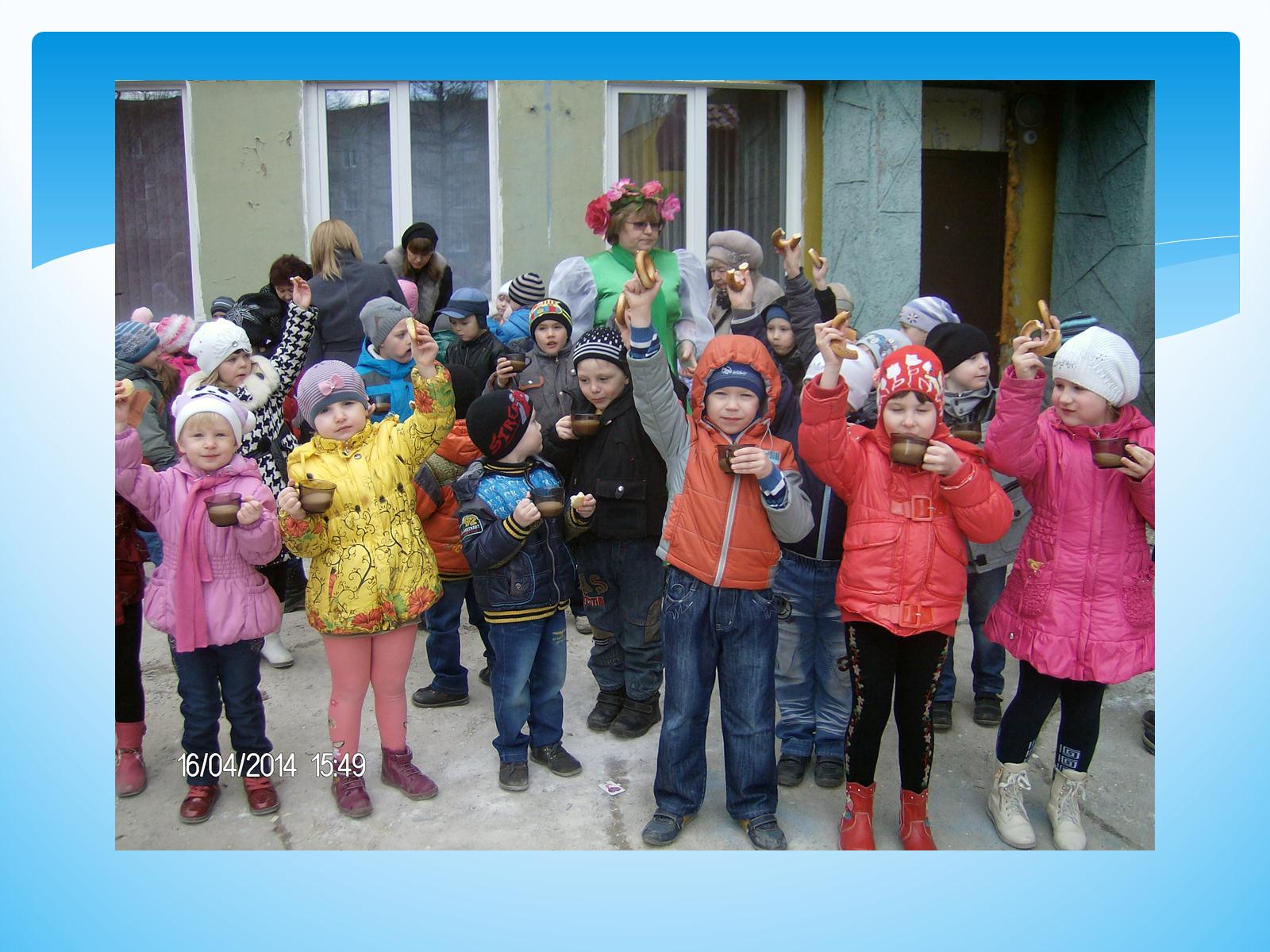